Példa 1: 

TÉGLALAP
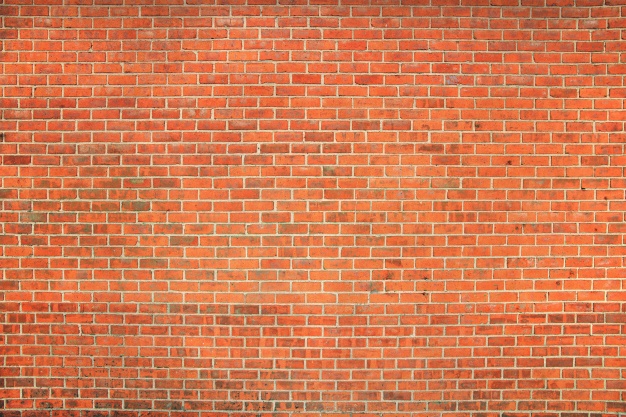 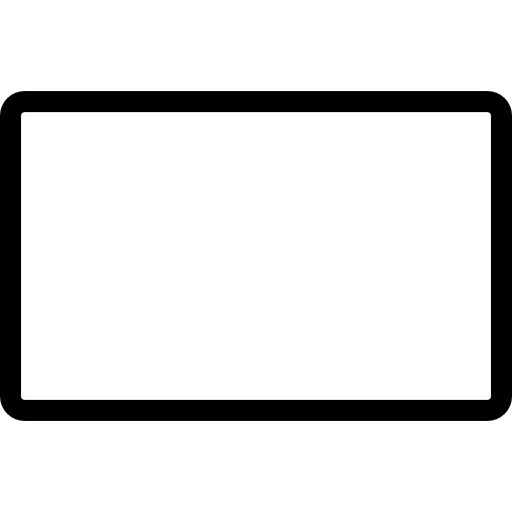 hosszas négyszegelet, lapegyközény, egyközű négyszög, közarány, téglalap
Freepic.com
Példa 2: 

TEGEZ VALAKI VALAKIT
téget, tégez, teget, teeget, teegez, teez, téz, tegez
1. SZÓKÉPZÉS

-szt:
fogyaszt, illeszt-mány, -mény:élmény, festmény-ékony, -ékeny:folyékony, féltékeny

-ászat, -észet:szobrászat, bölcsészet
-ias, -ies
nyárias, udvarias, régies, nőies, férfias-iatlan, ietlen
férfiatlan, költőietlen

-tyű:kesztyű, billentyű

-da, -de:cukrászda, uszoda, óvoda, bölcsőde
2. SZÓELVONÁS

vizsgál  vizsga
gyönyörű  gyönyör
piros  pír
üres  űr

napkelet  Kelet
napnyugat  Nyugat
3. SZÓÖSSZETÉTEL

helyes + írás  helyesírás
hő + mér + ő  hőmérő
alszik+ jár +ó  alvajáró
gyümölcs + kosár  gyümölcskosár

3.A. SZÓÖSSZERÁNTÁS

cső+orr  csőr
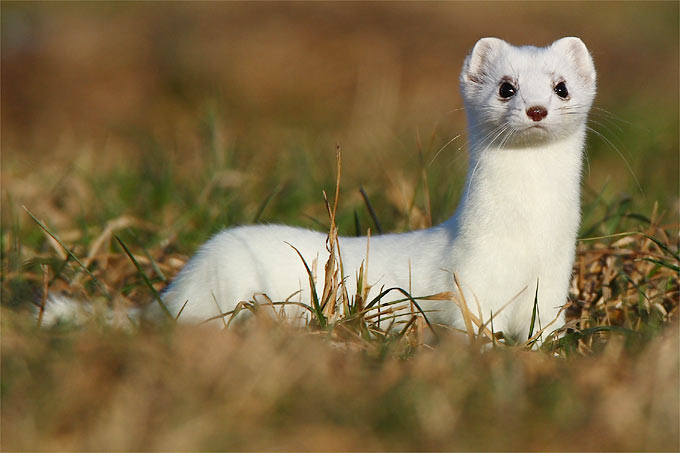 4. RÉGI SZAVAK FELÚJÍTÁSA

hölgy

Árpád
Fotó: Frank Derer
5. NYELVJÁRÁSI SZAVAK ÁTVÉTELE

csapat
doboz
falánk
6. IDEGEN SZAVAK FORDÍTÁSA

Einfluss – befolyás
Extractum – kivonat
sieht gut aus – jól néz ki
Victor – Győző
doboz
falánk